Le harcèlement et la loi
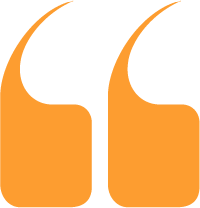 Articles L1152-1- Aucun salarié ne doit subir des agissements répétés de harcèlement moral qui ont pour objet ou pour effet une dégradation de ses conditions de travail susceptible de porter atteinte à ses droits et à sa dignité, d’altérer sa santé physique ou mentale ou de compromettre son avenir professionnel.
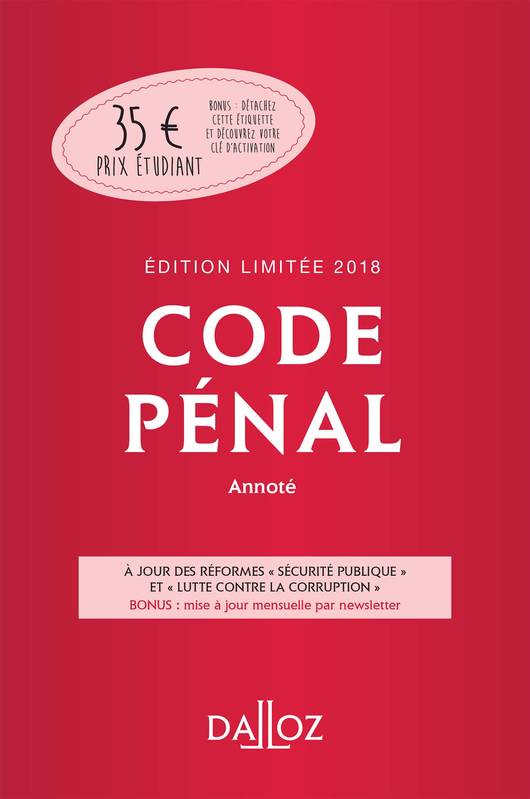 D R H  ?
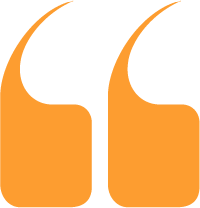 14/01/2020
Burgagni Catherine - Harcèlement et Burnout
1
[Speaker Notes: L’harcèlement est très difficile à démontrer]